XRN5575 – March 23 Adhoc Release – Status Update
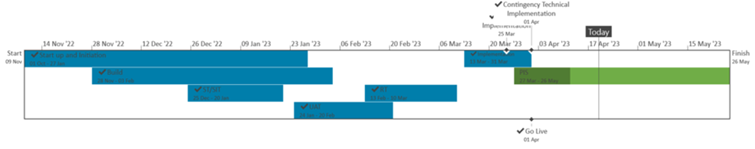 Complete
On Track
At Risk
Overdue
Slide updated on 24th April 2023